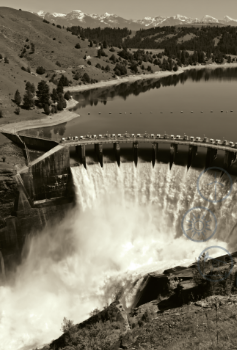 L’ENERGIA IDRO-ELETTRICA
Fonte: EURESIS.ORG
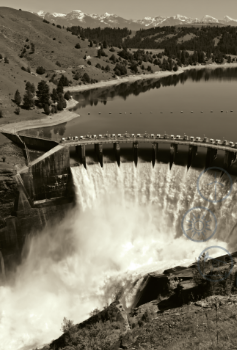 Come funziona
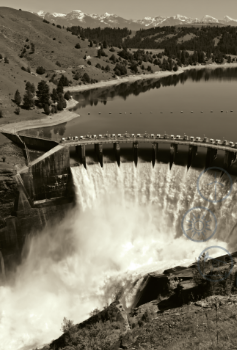 Come funziona
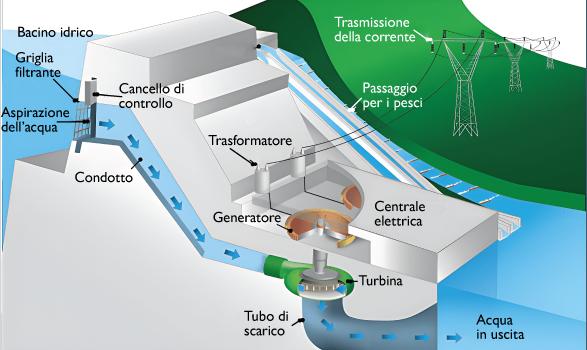 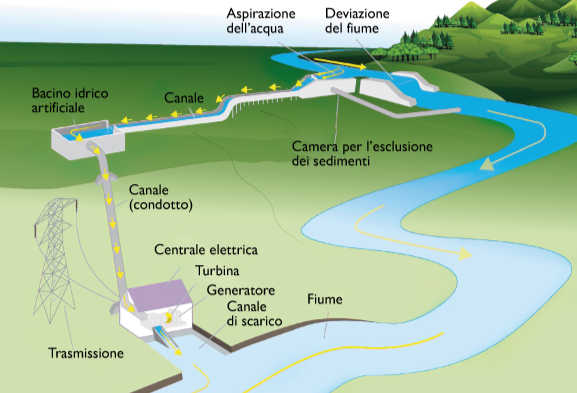 [Speaker Notes: L’energia potenziale gravitazionale è convertita in lavoro meccanico (turbina) e poi in corrente elettrica.
Rendimento 90%
Ogni turbina può generare da qualche kW a centinaia di MW.
In ogni impianto possono esserci decine di turbine.
Può anche funzionare da accumulo.
Impianto che produce più energia al mondo è la Diga Delle Tre Gole (Cina): 22,5 GW]
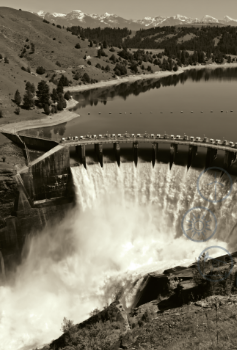 Pro e contro
IDROELETTRICO
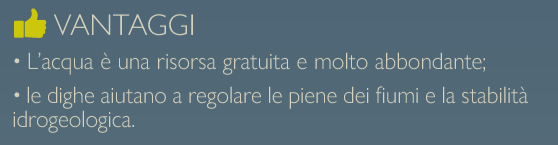 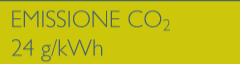 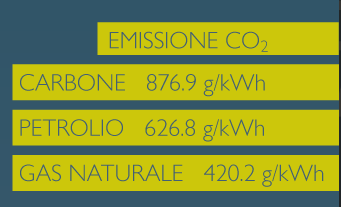 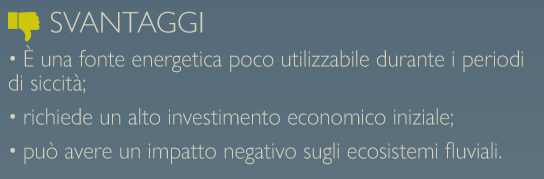 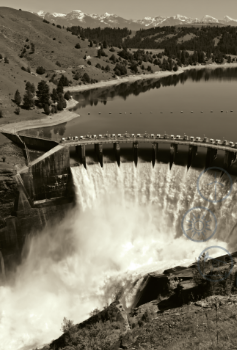 Quanti impianti ci sono nel mondo
Nel mondo: 62.500
15% del fabbisogno  elettrico mondiale
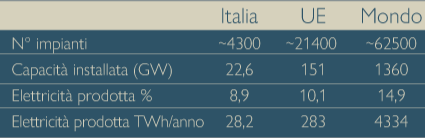